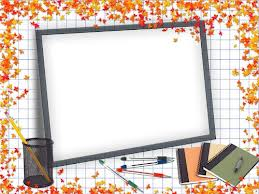 Формування компетентностей у сучасній школі
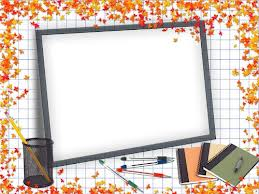 Завдання школи — навчити жити. Ми повинні виховати Людину, здатну створити своє особисте життя.
   П. Блонський
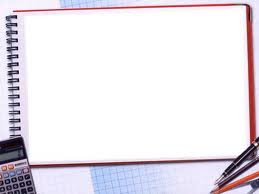 Традиційно мета шкільної освіти визначалася набором знань, умінь і навичок, якими має оволодіти учень.
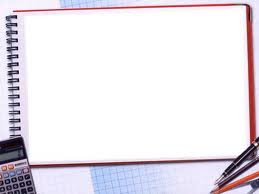 Сучасні вимоги до учнів та  випускників:- готові змінюватись та пристосовуватись до нових потреб життя, оперувати й управляти інформацією, активно діяти,     швидко приймати рішення
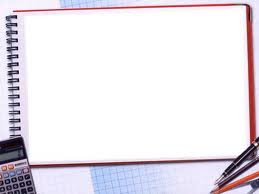 Сучасна мета освіти: формування компетентної особистості. А це більшою мірою залежить не від отриманих знань, умінь і навичок, а від якостей, для позначення яких використовуються поняття компетенція і компетентність, які найбільше відповідають сучасному розумінню мети освіти.
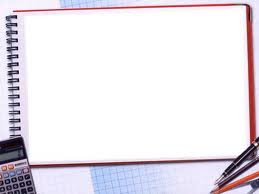 Тлумачний словник сучасної української мови за редакцією В.Т. Бусела розглядає: Компетентність -  певна сума знань у особи, яка дозволяє їй судити про що-небудь, висловлювати переконливу, авторитетну думку.
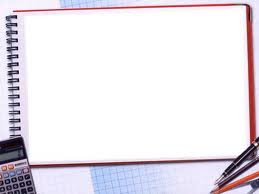 Компетентний – це той, хто знає, обізнаний у певній галузі; який має право за своїми знаннями або повноваженнями робити або вирішувати що-небудь, судити про що-небудь.
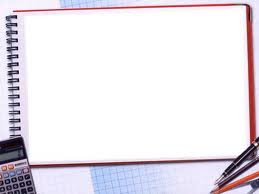 Компетенція – це коло повноважень якої-небудь установи або особи; коло питань, в яких дана особа має знання, досвід.
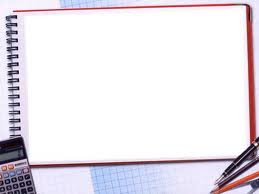 Компетентність як педагогічне явищеКомпетенція – це сукупність взаємопов’язаних якостей особистості. За старими програмами – це сукупність знань, умінь, навичок та способів діяльності, за новими – рівень навчальних досягнень.Компетентність – це володіння людиною відповідною компетенцією, що містить її особистісне ставлення до предмета діяльності
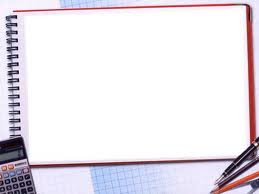 Види компетенцій
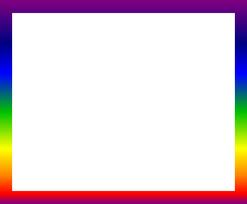 Ціннісно-смислова компетенція, яка пов’язана з ціннісними уявленнями учня, його здатністю до орієнтування в житті, усвідомлення свого місця в ньому, до вибору цільових та смислових установок для своїх дій та вчинків, до прийняття рішень. Від сформованості цієї світоглядної компетенції залежить освітня траєкторія учня та програма його життєдіяльності в цілому.
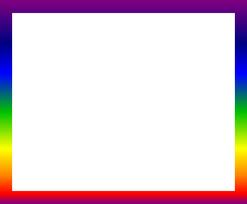 Загальнокультурна компетенція як коло питань, у яких учень має бути добре обізнаним, мати знання та досвід певної діяльності. Це особливості національної та загальнолюдської культури, культурологічні засади сімейних, соціальних, суспільних явищ та традицій, роль науки  та релігії в житті людини, компетенції у сфері побуту та культурного дозвілля.
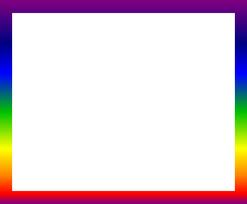 Інформаційна компетенція, яка пов’язана з формуванням уміння самостійно шукати, аналізувати, відбирати необхідну інформацію, трансформувати, зберігати та транслювати її. Ця компетенція забезпечує навички роботи учнів з інформацією, що міститься в навчальних предметах і освітніх галузях, а також в оточуючому світі.
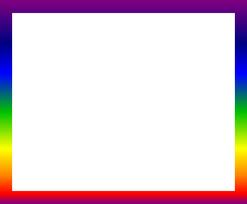 Комунікативна компетенція, яка містить оволодіння мовами та способами взаємодії з людьми, навички роботи в групі. Учень  має вміти відрекомендувати себе, написати листа, заяву, анкету, поставити запитання, вести дискусію.
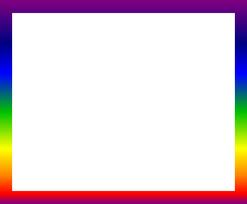 Соціально-трудова компетенція як оволодіння знаннями і досвідом у громадянсько-суспільній діяльності, у соціально-трудовій сфері, у галузі сімейних стосунків, у питаннях економіки і права та в професійному самовизначенні
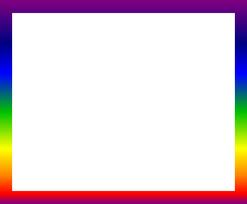 Компетенція особистісного самовизначення, яка спрямована на засвоєння способів фізичного, духовного та інтелектуального саморозвитку, емоційну саморегуляцію та самопідтримку. Вона пов’язана з безперервним самопізнанням, розвитком необхідних особистісних якостей, формуванням психологічної грамотності, культури мислення й поведінки. До цієї компетентності слід віднести правила особистої гігієни, турботу про власне здоров’я, внутрішню екологічну культуру, комплекс якостей, пов'язаний з основами безпечної життєдіяльності.
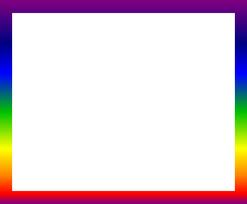 Шляхи формування компетентностей учнів
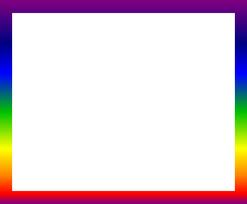 Продуктом школи є людина,особистість 


•	Створення умов для розвитку та самореалізації учнів;
•	Задоволення запитів та потреб школяра;





•	Засвоєння  продуктивних  знань, умінь;
•	Розвиток потреби поповнювати знання протягом усього життя;
•	Виховання для життя в цивілізованому громадянському суспільстві.
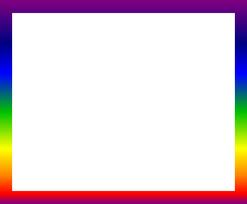 Комплекс педагогічних правил
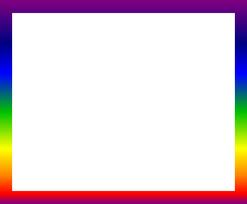 Не навчальний предмет формує особистість учня , а вчитель своєю діяльністю, пов’язаною з вивченням предмета.
	На виховання активності не варто шкодувати часу. Сьогоднішній активний учень – завтрашній активний член суспільства.
	Допомагайте учням оволодіти найбільш продуктивними методами навчально-пізнавальної діяльності, навчайте їх вчитися.
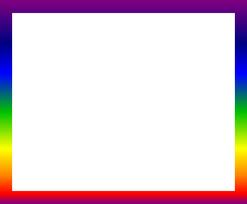 Пам’ятайте, що насправді знає не той, хто переказує, а той, хто застосовує на практиці.
	Привчайте учнів думати і діяти самостійно. Поступово відходьте від механічних переказів, дослівного відтворення.
	Творче мислення розвивайте всебічним аналізом проблем, пізнавальні задачі розв’язуйте кількома способами, частіше практикуйте творчі завдання.
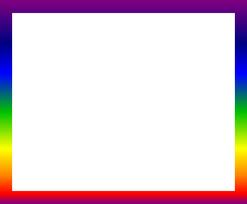 Вчителі з будь-якого предмета, не тільки мови і літератури, мають слідкувати за способом та формою висловлення думки учнів.
	Слід частіше показувати учням перспективи їх навчання. 
	Вивчайте і враховуйте життєвий досвід учнів, їх інтереси, особливості розвитку.
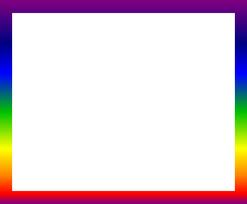 Будьте обізнаними з останніми науковими досягненнями із свого предмета.
	Заохочуйте дослідницьку діяльність учнів. Практикою доводьте необхідність наукових знань, які вивчаються у школі. Навчайте так, щоб учень розумів, що навчання є для нього життєвою необхідністю.
	Пояснюйте школярам, що кожна людина знайде своє місце в житті, якщо навчиться всьому, що необхідно для реалізації її життєвих планів.
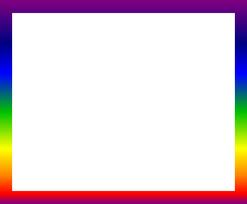 Бажаю успіхів у вашій педагогічній діяльності!